Computer Science Honours 2012
Controlling Distributed Audio Devices from a Graphical User Interface
Principal Investigator: Mitchell Hedges
Supervised by: Professor Richard Foss
Project Overview
Ease of controlling devices
Cheaper once software is implemented
Control devices using a simple GUI
Versatility – User specified venue
Use existing software (free or supplied)
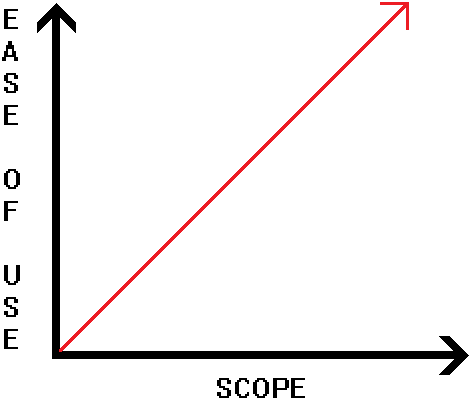 Background research
System Architect – advantages/disadvantages
Older protocols compared to X170
Scope of the X170
Ruby  Visual C++  X170
Network simulation
The XFN/X170 stack
Protocol used for sound control
IP Based P2P network protocol
Seven tiered hierarchy
Functions used to initialize nodes
XFN messages sent to parameters to get/set values
(Example function)
Why a GUI?
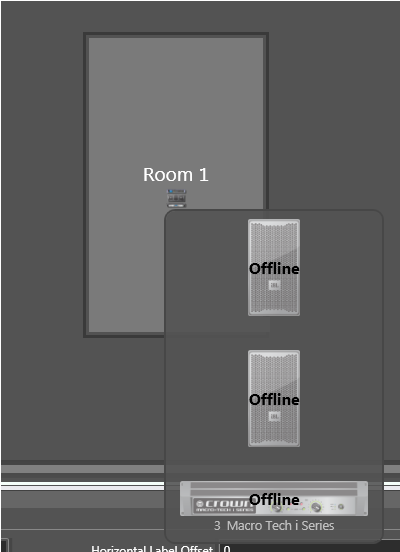 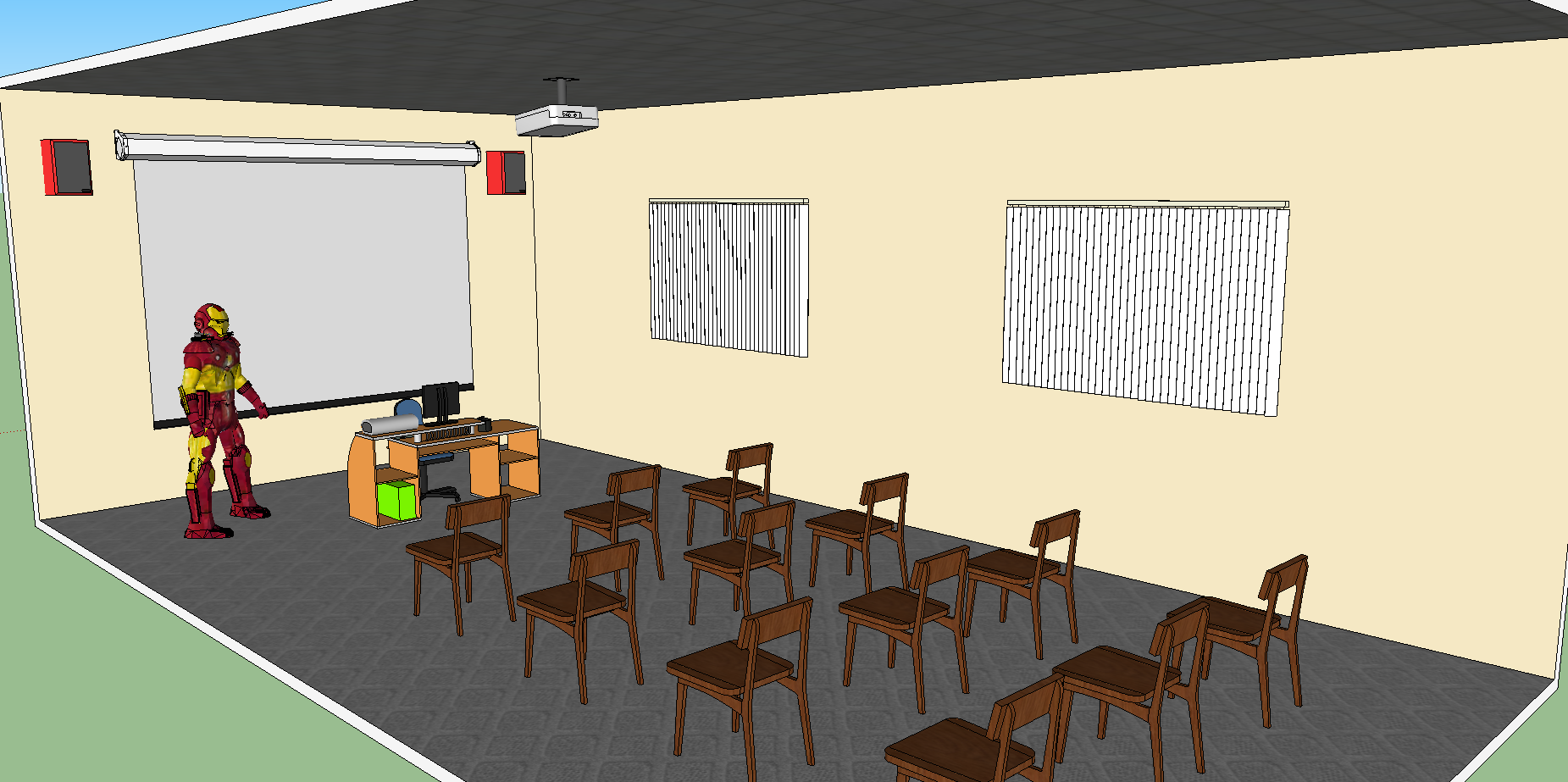 The Venue – La Montagne
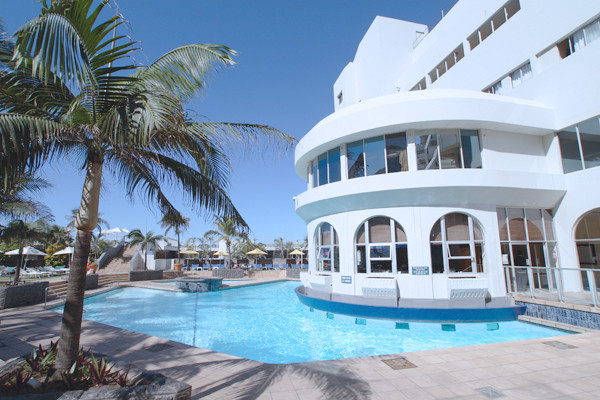 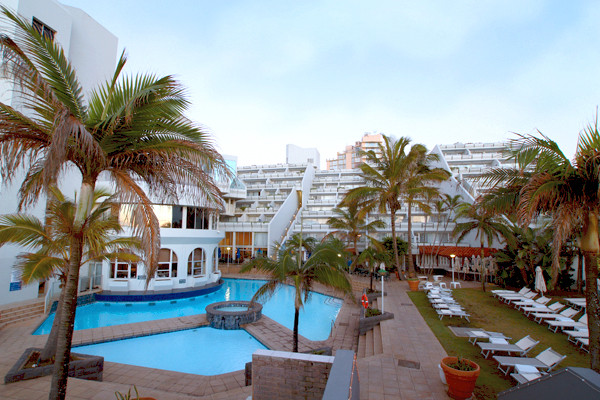 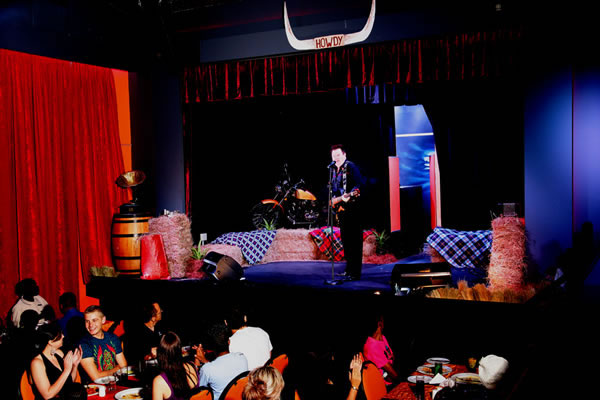 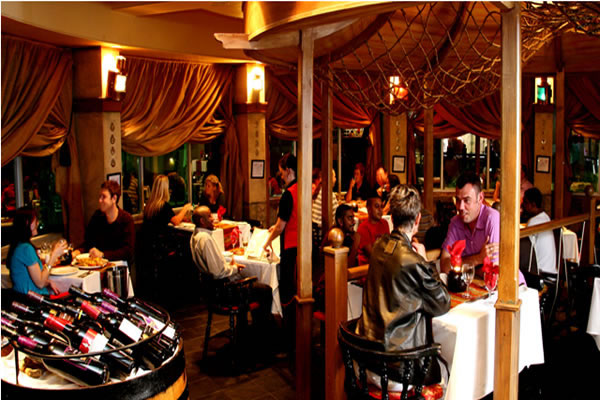 Goals
Stick to dates of personal milestones
Be satisfied with end result
Establish a system that can be useful in future
Have fun and enjoy it!
Questions
??????????????????????????????????????????????????????????????????????????????????????????????????????????????????????????????????????????????????????????????????????????????????????????????????????????????????????????????????????????????????????????????????????????????????????????????????????????????????????????????????????????????????????????????????????????????????????????????????????????????????????????????????????????????????????????????????????????????????????????????????????????????????????????????????????????????????????????????????????????????????????????????????????????????????????????????????????????????????????????????????????????????????????????????????????????????????????????????????????????????????????????????????????????????????????????????????????????????????????????????????????????????????????????????????????????????????????????????????????????????????????????????????????????????????????????????????????????????????????????????????????????????????????????????????????????????????????????????????????????????????????????????????????????????????????????????????????????????????????
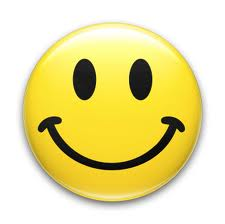